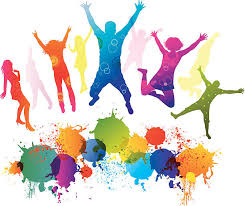 Lesson 1 - Understanding the term ‘self-harm’
On Edge
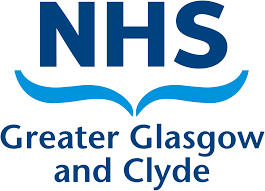 Outcomes
I understand the meaning of self harm 
I recognise possible life events that could lead to self harm
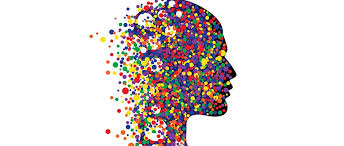 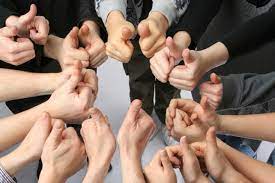 Keep safe
The topic of self-harm can be a very sensitive issue for some people
Pupils are expected to be supportive and respectful of others
If you feel concerned or worried, talk to a member of staff
Information will be available after each lesson if you want to talk to someone in private
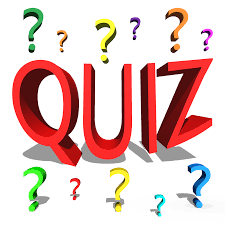 The Myth Buster quiz
Types of self-harming behaviour
In your groups decide which cards describe self-harming behaviours. Make two piles, of cards that do and cards that don’t. 
You will be asked to present to the class one behaviour from each pile and explain why it is, or is not, a type of self-harm.
Class discussion
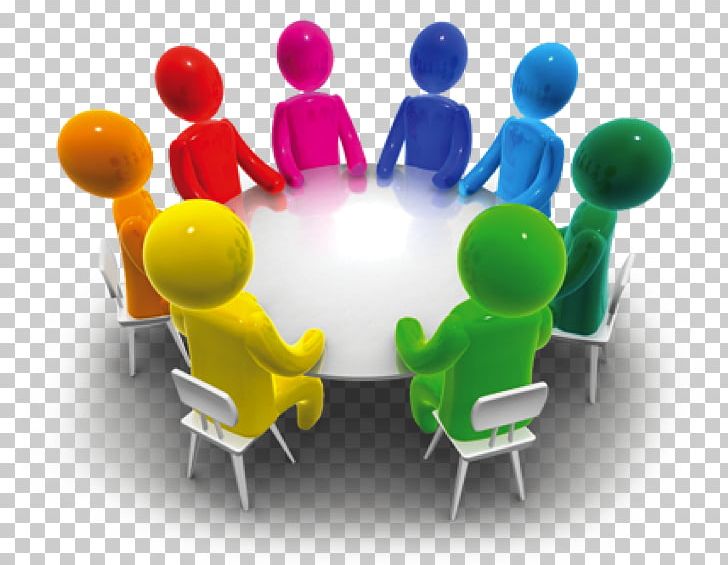 What life events could lead to self-harm?
Definition
“Any act which involves deliberately inflicting pain and/or injury to one’s own body, but without suicidal intent. It is usually an attempt to stay alive in the face of great emotional pain” 
The Basement Project
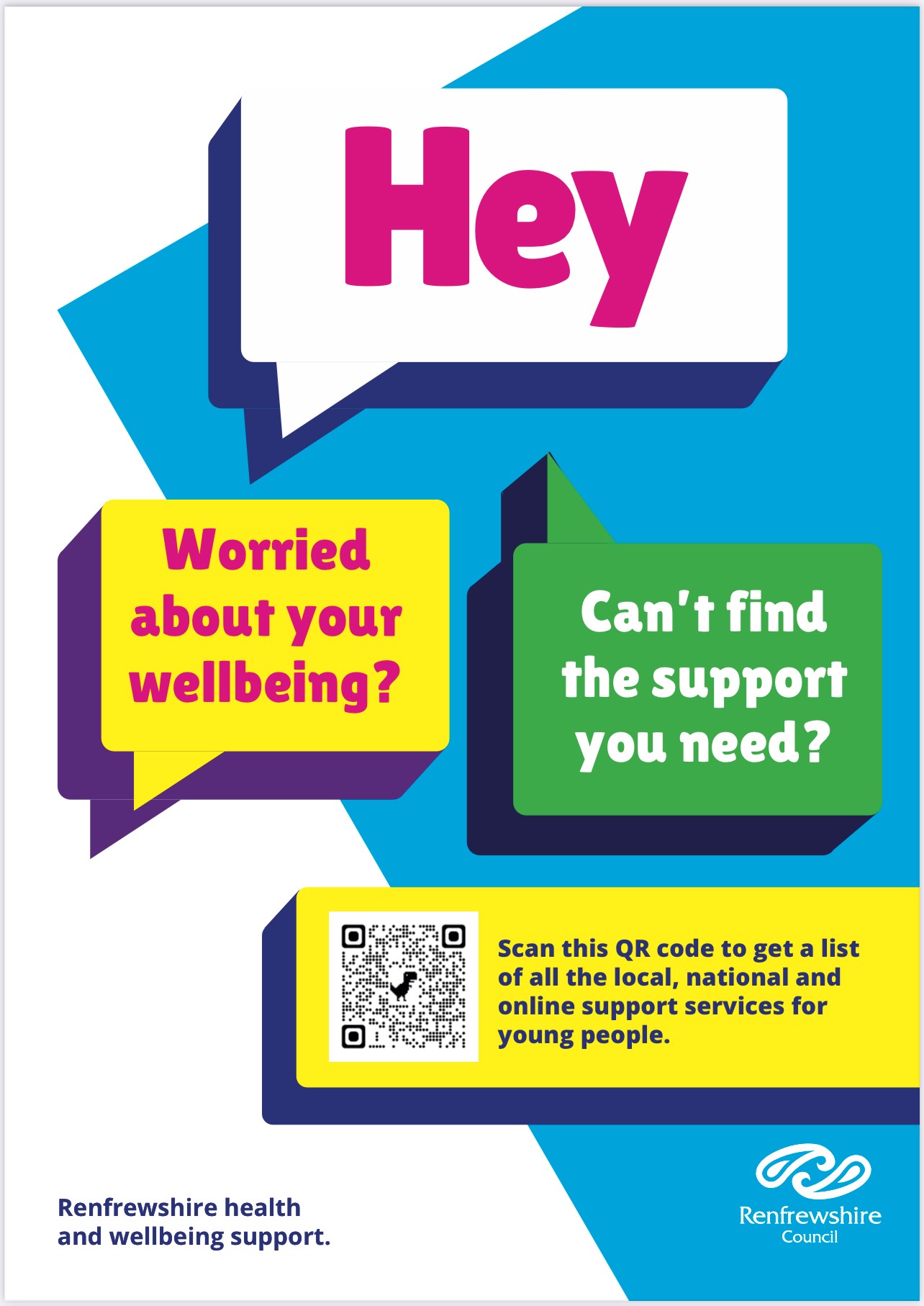 If you feel you need further information, support or someone to talk to, you can access local, online and national support services through Renfrewshire’s Signposting Resource for Young People.  Look out for the poster and QR code round your school.